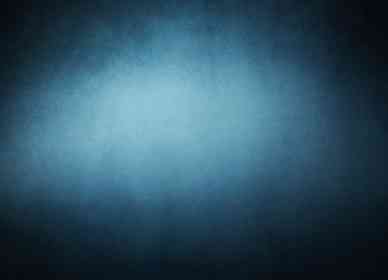 Benefits of Life in Christ
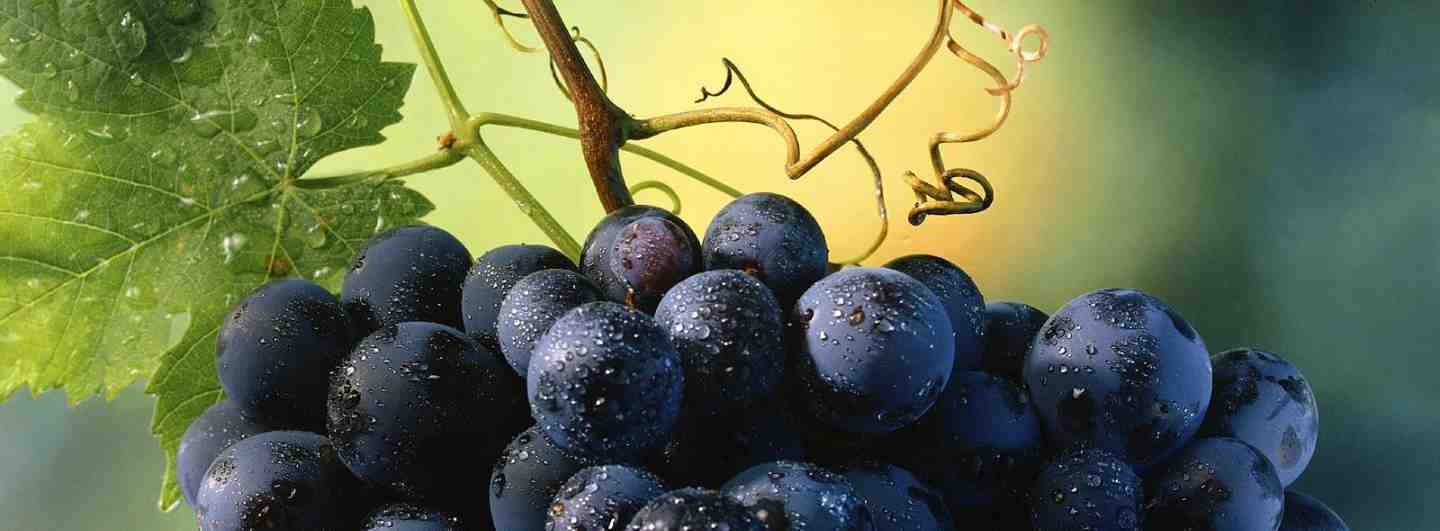 John 15:7-11
Bearing Fruit..
4  Abide in Me, and I in you. As the branch cannot bear fruit of itself, unless it abides in the vine, neither can you, unless you abide in Me.
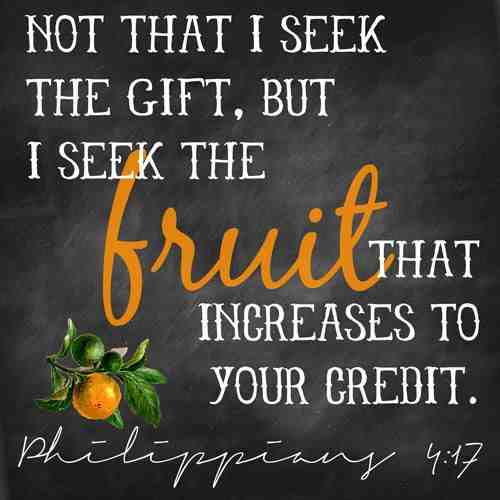 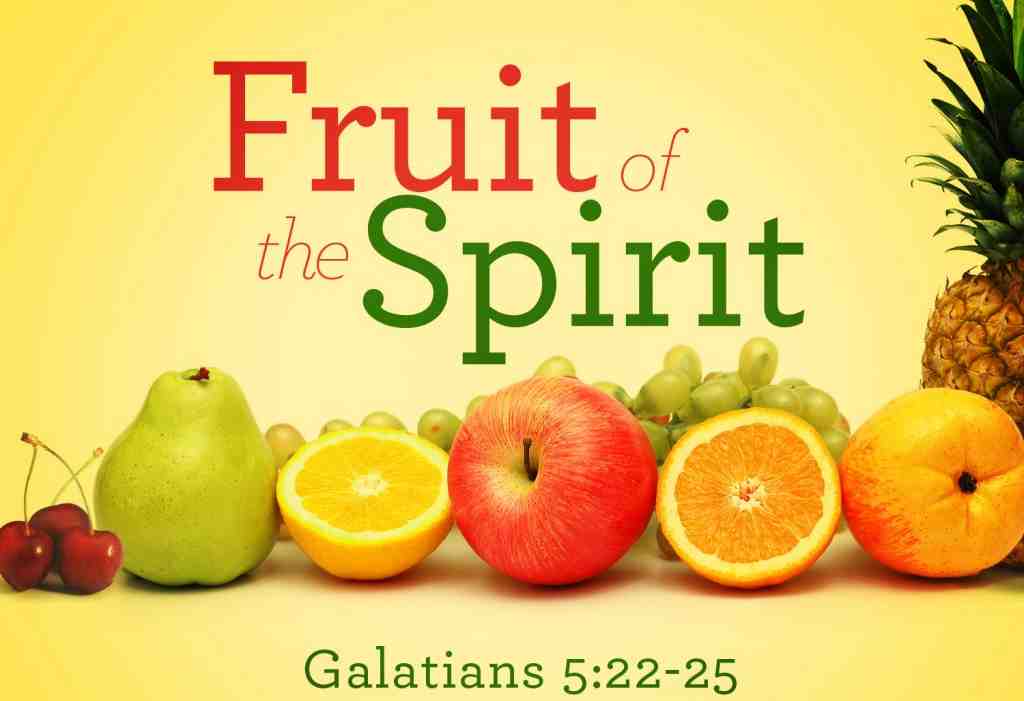 ABIDING IN THE VINE
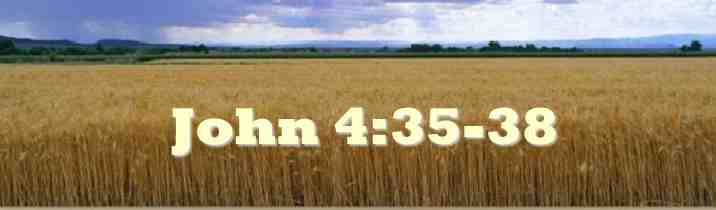 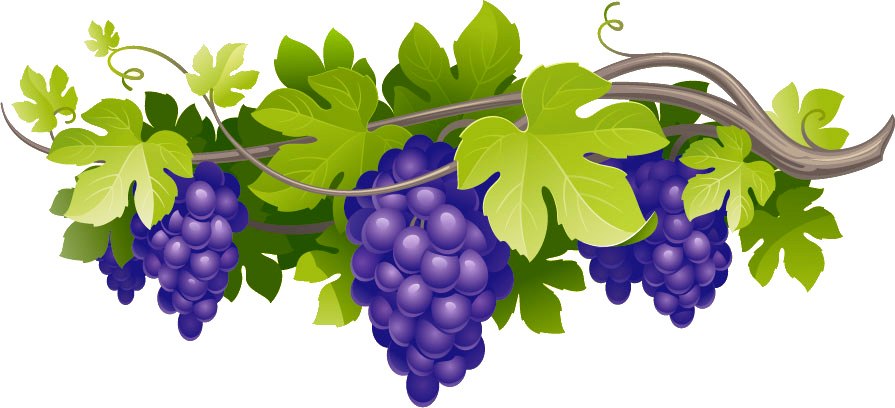 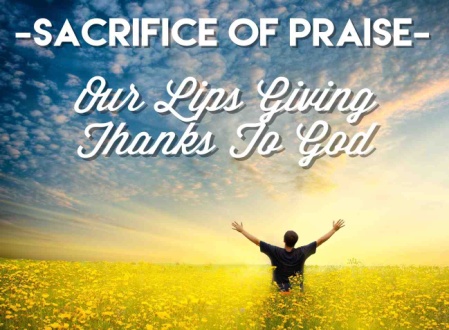 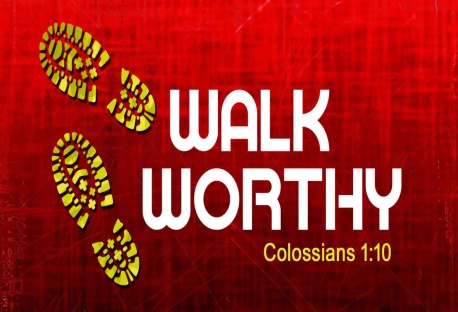 Answered prayer..
7   If you abide in Me, and My words abide in you, you will ask what you desire, and it shall be done for you.
Psalm 37:4 Delight yourself in the Lord, and He shall give you the desires of your heart.
Full joy..
11 “These things I have spoken to you, that My joy may remain in you, and that your joy may be full.
Psalm 51:12 Restore to me the joy of Your salvation..
Assurance of salvation..
5-6  “I am the vine, you are the branches. He who abides in Me, and I in him, bears much fruit; for without Me you can do nothing. 6 If anyone does not abide in Me, he is cast out as a branch and is withered; and they gather them and throw them into the fire, and they are burned. 
Romans 8:1 There is therefore now no condemnation to those who are in Christ Jesus, who do not walk according to the flesh, but according to the Spirit.
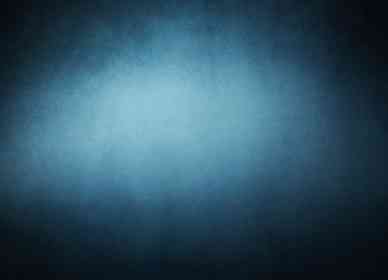 Benefits of Life in Christ
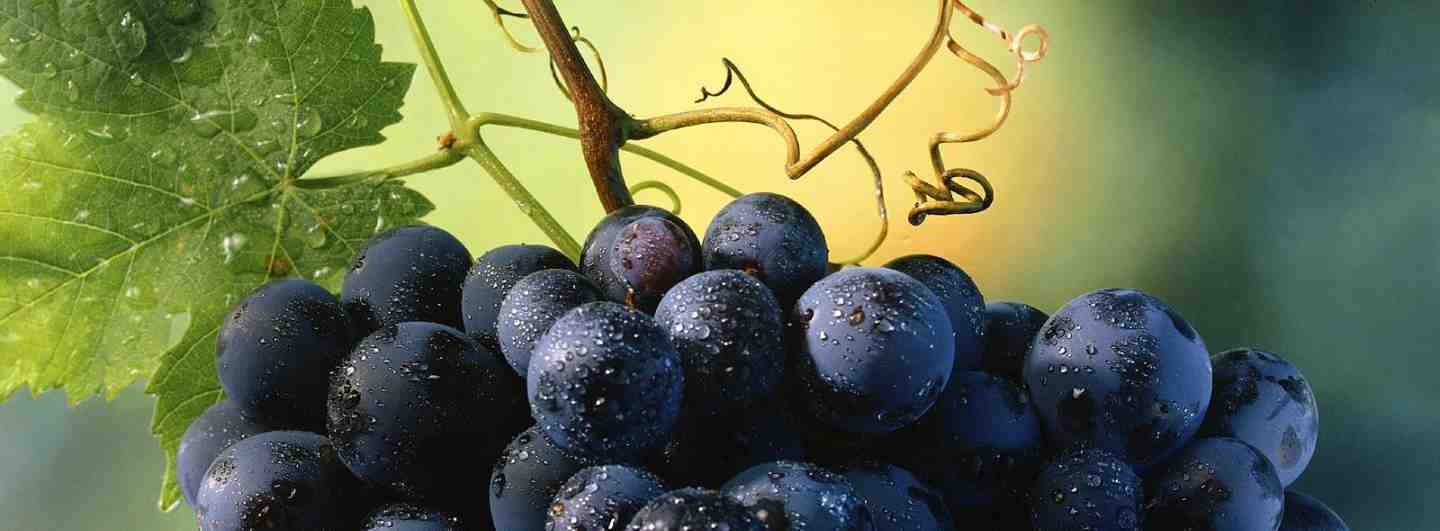 John 15:7-11